Zahlen sprechen 
und schreiben
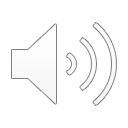 34
34 = 30 + 4
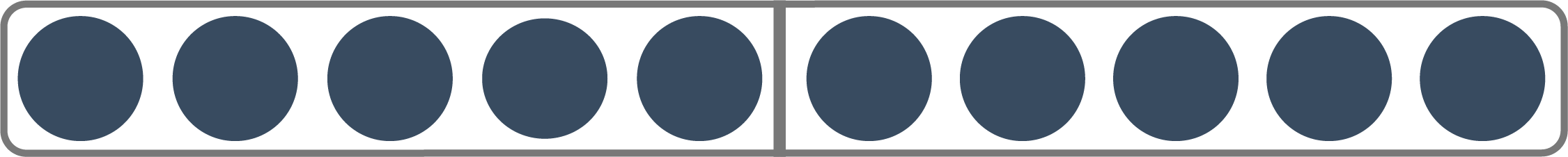 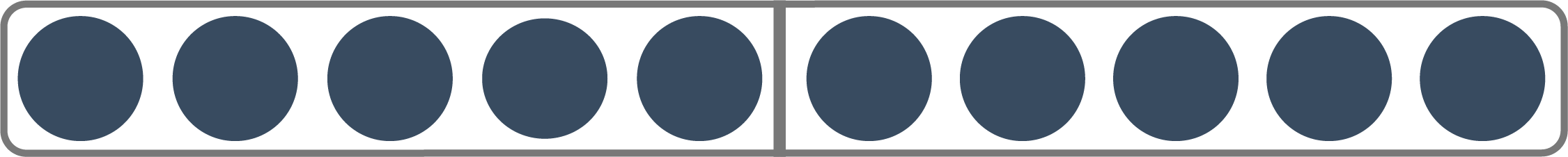 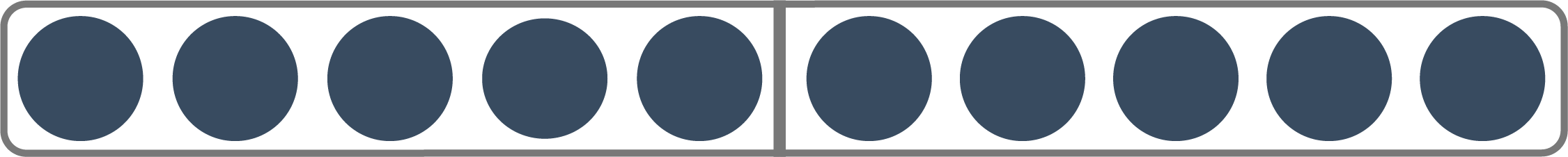 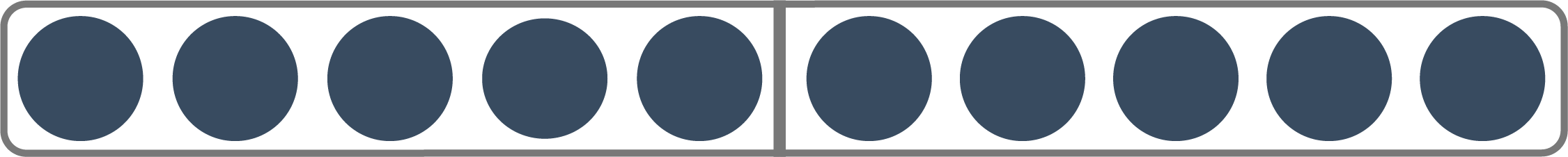 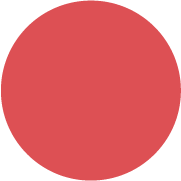 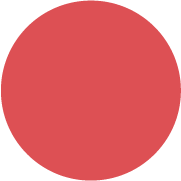 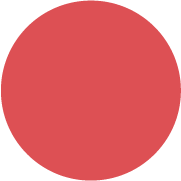 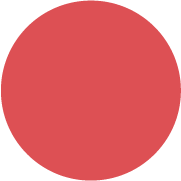 vierunddreißig
Vierunddreißig
Schreibe zuerst den Zehner, dann den Einer.
Spreche zuerst den Einer, dann den Zehner.
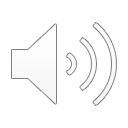 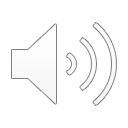 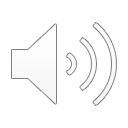